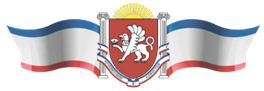 МИНИСТЕРСТВО ОБРАЗОВАНИЯ, НАУКИ И МОЛОДЁЖИ
РЕСПУБЛИКИ КРЫМ
САМОУПРАВЛЕНИЕ -
Специфическая организация коллективной деятельности, которая основана на развитии самостоятельности детей для достижения значимых целей.
СОВЕТ ШКОЛЫ -
Пусковой механизм организаторской работы в школе, он утверждает конкретный план работы на конкретный срок, а затем анализирует его выполнение
ОСНОВНАЯ ЦЕЛЬ УЧЕНИЧЕСКОГО САМОУПРАВЛЕНИЯ:
подготовка обучающихся к участию в общественном самоуправлении, воспитание организаторов. 
Ученическое самоуправление обеспечивает возможность каждому воспитаннику принимать участие в организаторской деятельности.
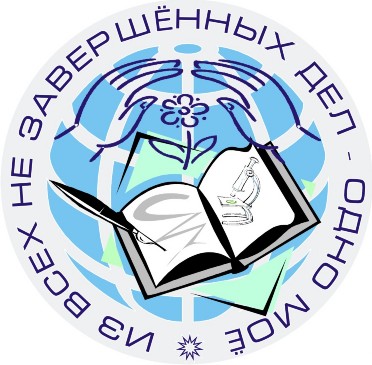 Структура ученического самоуправления
Президент
Совет Министров
Вице-президент
Министр экологии, здравоохранения и
спорта
Министр труда
и
безопасности
Совет школы
Министртуризма, культуры и досуга
Министр информации и печати
Министр
образования и науки
президент
Обеспечивает согласованность действий всех органов ученического самоуправления.
Координирует деятельность Министерств
Выступает представителем ученического сообщество перед администрацией школы
Принимает активное участие в наиболее важных школьных мероприятиях
Является представителем от школьного общества учащихся
ВИЦЕ-ПРЕЗИДЕНТ
предлагает Президенту кандидатуры министров;
является заместителем председателя Школьного Совета;
организует курсы для обучения Школьного Совета и министров, тренинги, ориентированные на сплочение членов совета и совершенствование их взаимодействия;
проводит совещания министров и осуществляет общий контроль работы министров;оказывает помощь министрам;
организует работу по согласованию деятельности министерств с администрацией школы, методическими объединениями и другими органами, существующими в школе;
во время отсутствия президента выполняет его должностные обязанности.
Задачи и содержание работы министров:
Основными задачами министров являются всемерное содействие руководству школы, педколлективу в получении каждым обучающимся полного общего образования; 
приобретении трудовых навыков; 
умении брать на себя обязательства и выполнять их, подчиняться  коллективной дисциплине, соотносить личные интересы с групповыми.
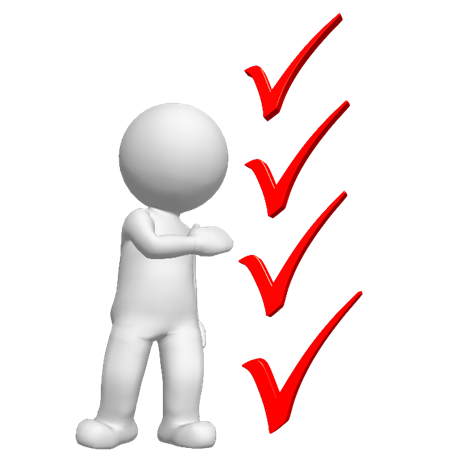 Министр образования и науки
Создает условия для учебной деятельности школьников.
Собирает информацию об учебном процессе.
Проводит интеллектуальные мероприятия
Организует подготовку интеллектуальных викторин и конкурсов для начальной школы
Помогает в организации и проведении предметных олимпиад, конкурсов, вечеров по учебным предметам 
Контролирует посещение учащимися школы
Организует специальные мероприятия по борьбе за успеваемость обучающихся (смотр тетрадей, выпуск бюллетеней, рейды).
ежемесячно представляет отчет о работе министерства президенту и премьер-министру
Министр туризма, культуры и досуга
проводит совещания членов советов классов, ответственных за культурно-массовую работу; разъясняет им цели, задачи и обязанности;
осуществляет планирование и координацию работы министерства с другими структурами школьного самоуправления;
разрабатывает и предлагает на рассмотрение Школьному Совету программу основных культурно-массовых мероприятий на год с указанием их целей и задач;
участвует в организации всех культурно-массовых и просветительских мероприятий в школе;
участвует в организации культурной программы походов-экспедиций;
Отвечает за подготовку и проведение вечеров отдыха, праздников, интеллектуальных игр, выставок конкурсов.
Помогает в организации общешкольных поездок, экскурсий, походов.
ежемесячно представляет отчет о работе министерства президенту и премьер-министру
Министр информации и печати
проводит совещания членов редколлегий советов классов, разъясняет председателям редколлегий цели и задачи министерства, а также их обязанности;
разрабатывает и предлагает Школьному Совету для рассмотрения проекты, связанные с развитием школьных средств массовой информации, а также план работы министерства;
отвечает за освещение в школьных изданиях всех массовых мероприятий
координирует работу по выпуску школьного журнала и газеты;
организует взаимодействие с художником-оформителем школы;
содействует выпуску традиционной широкоформатной школьной газеты;
отвечает за информационное обеспечение работы Школьного Совета;
отвечает за своевременное изготовление печатных поздравлений;
курирует информационную работу в классах;
проводит совещания сотрудников министерства печати и информации;
является членом всех комиссий, связанных с художественной, печатной, информационной деятельностью школы;
отвечает за художественное оформление школы;
ежемесячно представляет отчет о работе министерства президенту и премьер-министру.
Министр труда и безопасности
Помогает администрации в обеспечении порядка в школе.
Обеспечивает меры безопасности во время школьных тематических вечеров, праздников, соревнований.
Следит за соблюдением пожарной безопасности
Контролирует соблюдение делового стиля одежды.
Контролирует качество дежурства учащихся по школе.
Разъясняет дежурному классу его обязанности
Организует передачу дежурства между классами
Ведет активную пропаганду Школьного самоуправления среди обучающихся.
Участвует в разработке программ, планов, решений и документов школьного самоуправления
ежемесячно представляет отчет о работе министерства президенту и премьер-министру.
Министр экологии, здравоохраненияи спорта
Организует конкурсы экологической направленности
Организовывает «трудовые десанты» по уборке территории школьного двора и прилегающей территории
Занимается вопросами озеленения территории школьного двора
Помогает проводить общешкольные спортивные соревнования
Ведет пропаганду здорового образа жизни и правильного питания
Помогает организовывать Дни Здоровья
ежемесячно представляет отчет о работе министерства президенту и премьер-министру.